CLUBUL MICILOR BANCHERI
CLASA SPIRIDUȘILOR CAMPIONI
LICEUL CU PROGRAM SPORTIV „IOLANDA BALAȘ SOTER” BUZĂU
PROF. COORDONATOR: ELENA-DANA TOMA-NICOLAU
PREZENTAREA PROIECTELOR FINALE LA DISCIPLINA OPȚIONALĂ EDUCAȚIE FINANCIARĂ
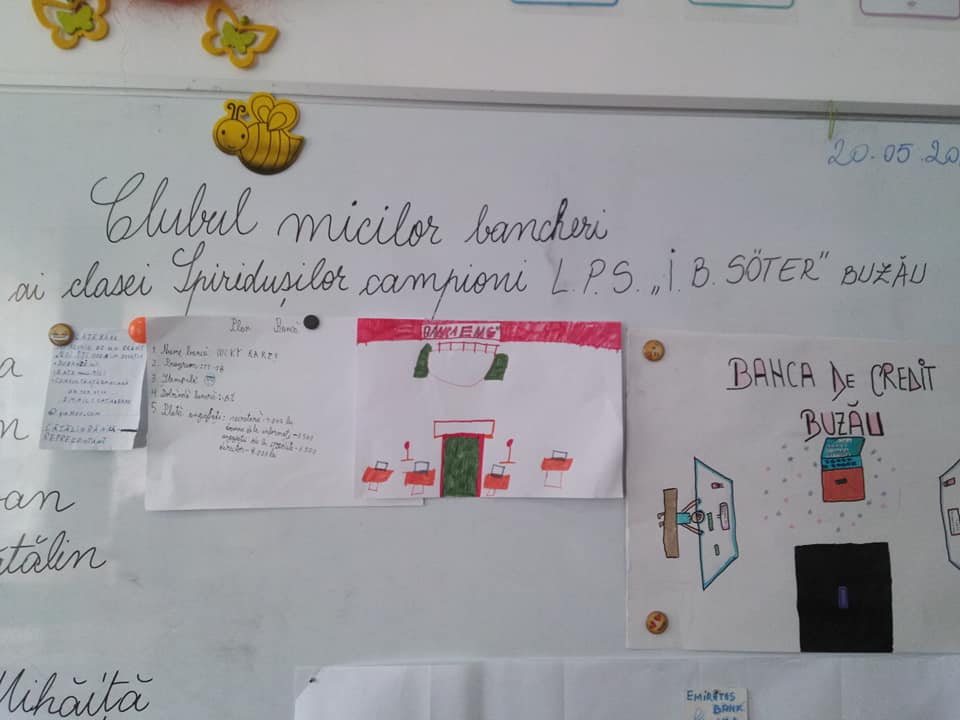 BANCA/BANCOMATULTIMP DE LUCRU: 2 săptămâni
Materiale: la alegere
Modalitate de realizare: la alegere
Clasa: a III-a
Număr elevi: 17
Proiecte prezentate în prima sesiune: 9
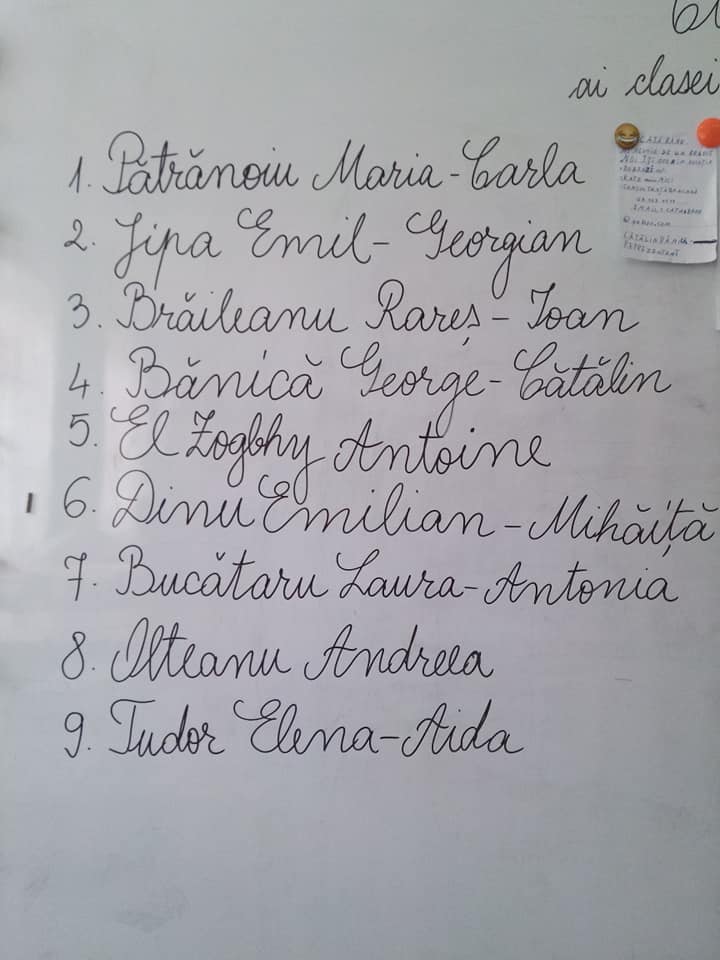 BANCA
BĂNICĂ GEORGE-CĂTĂLIN
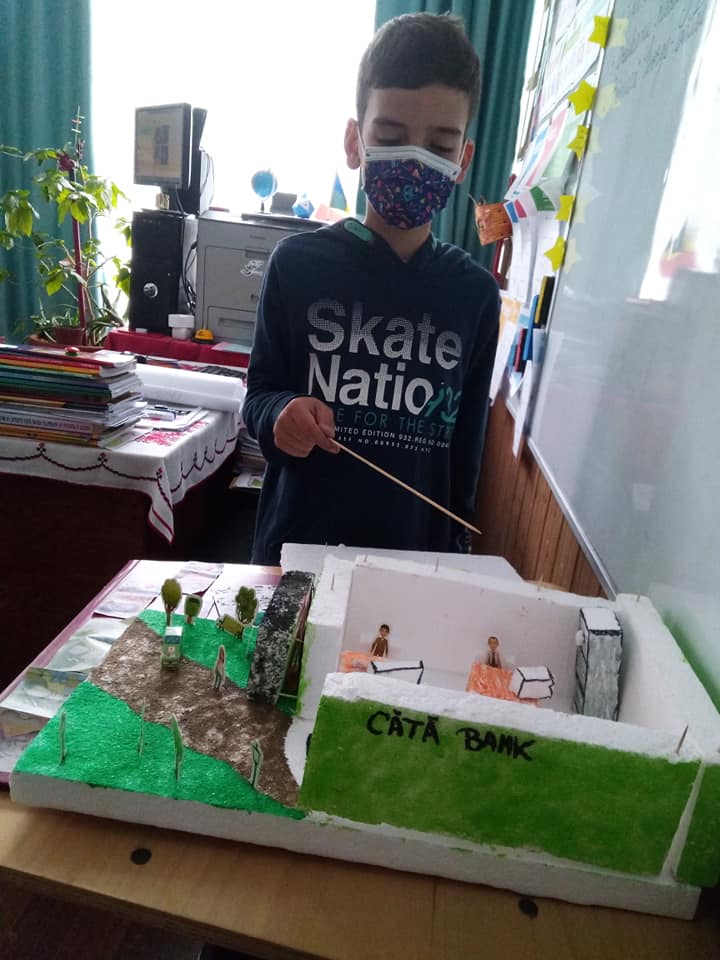 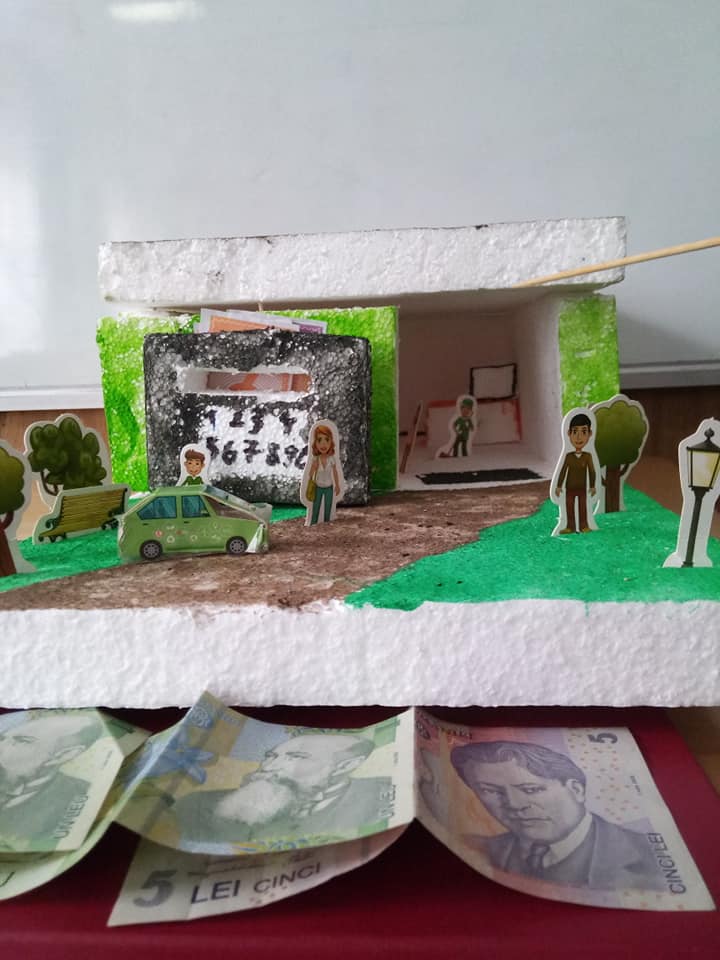 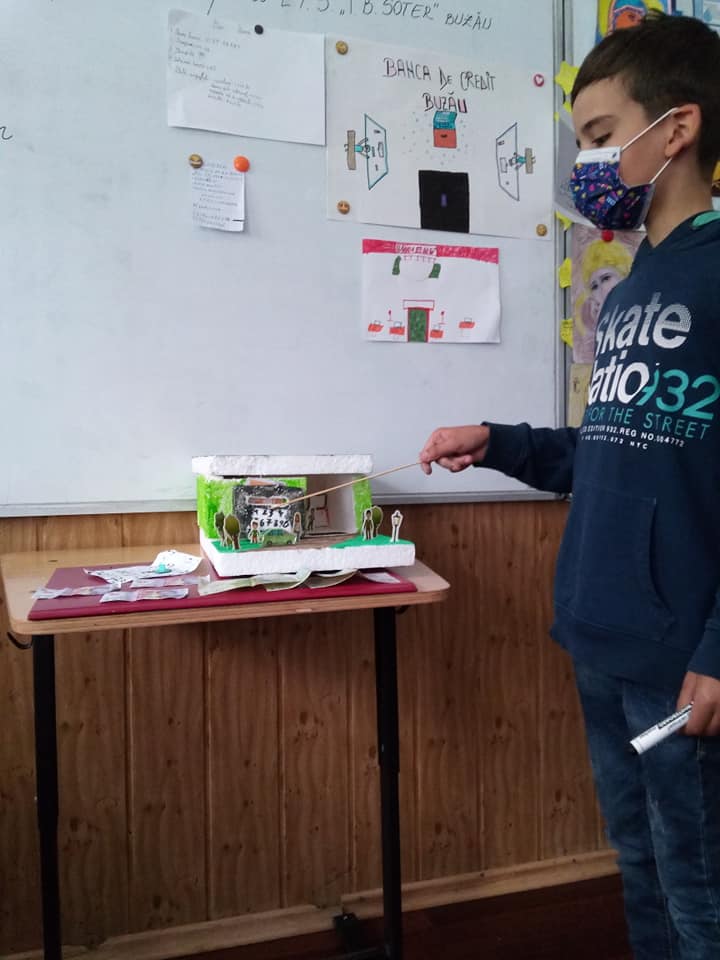 BANCABRĂILEANU RAREȘ-IOAN
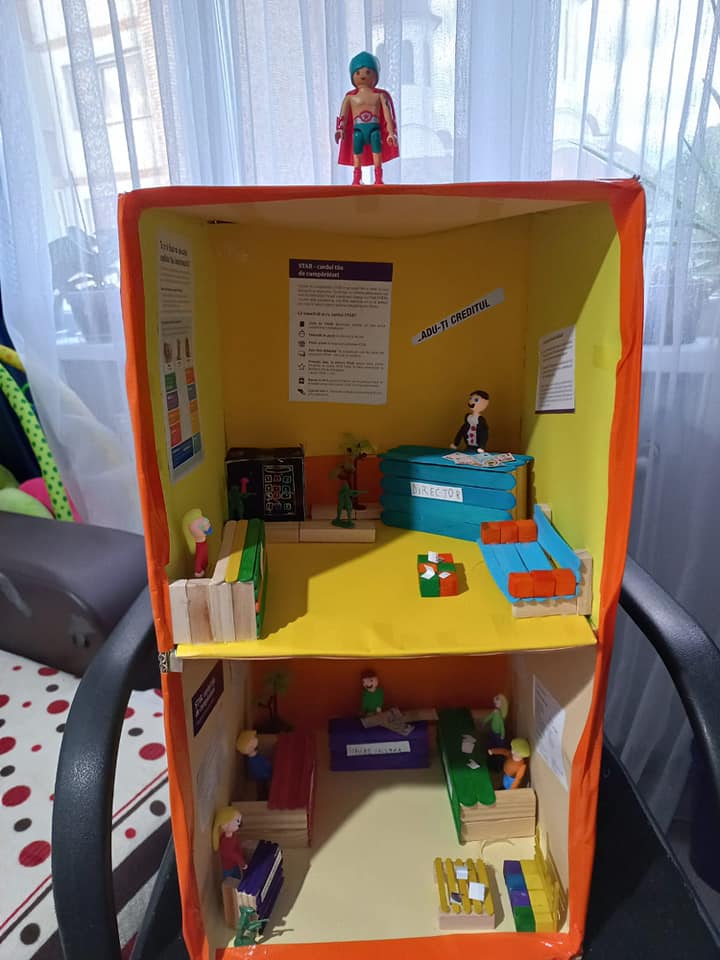 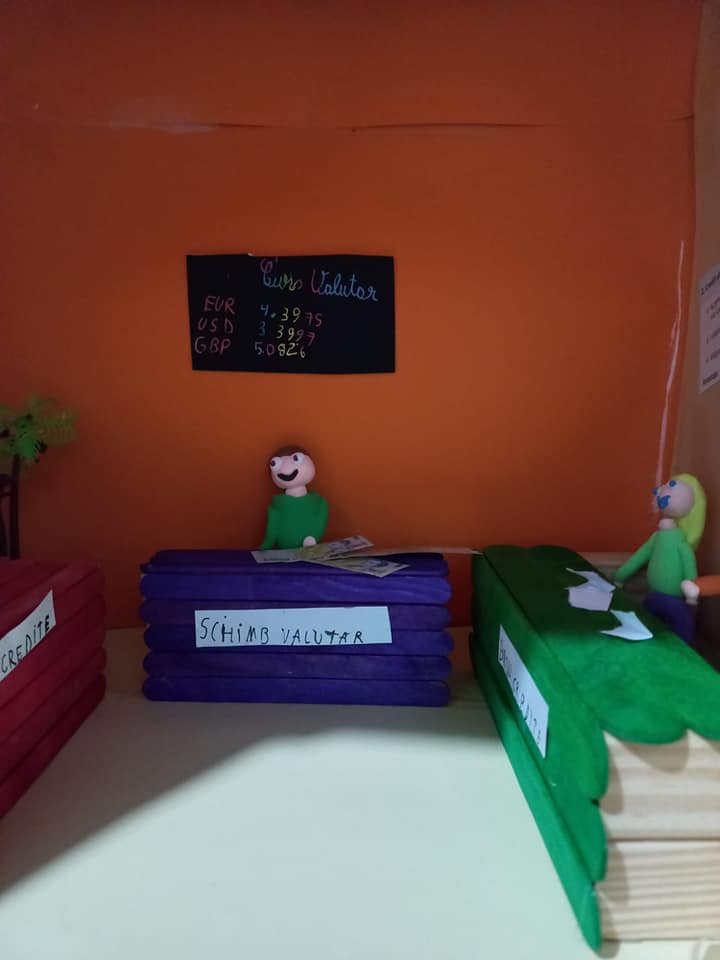 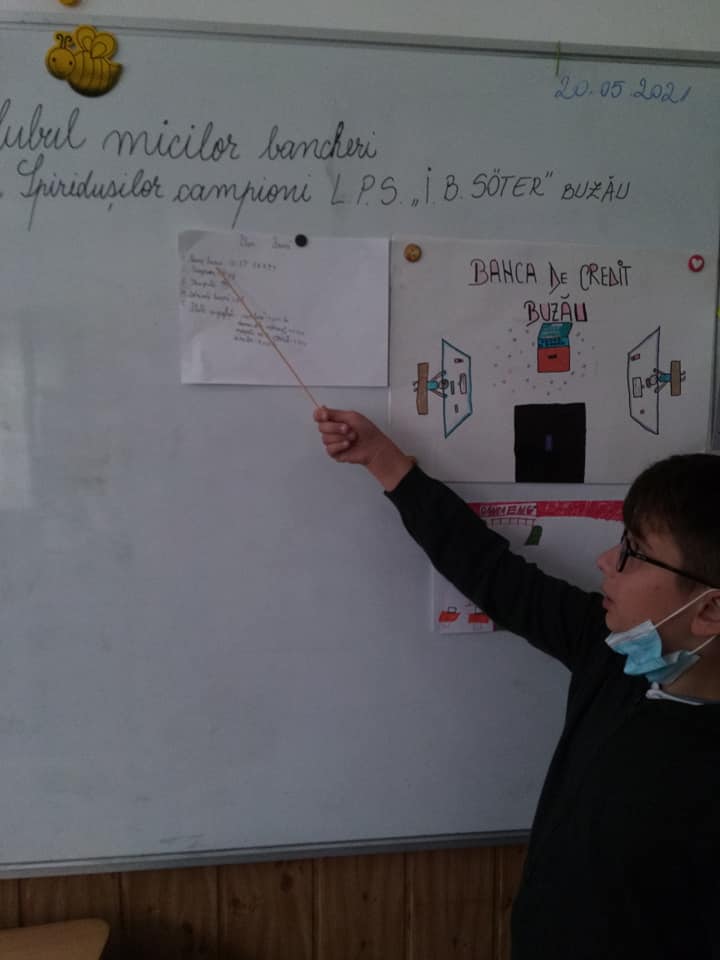 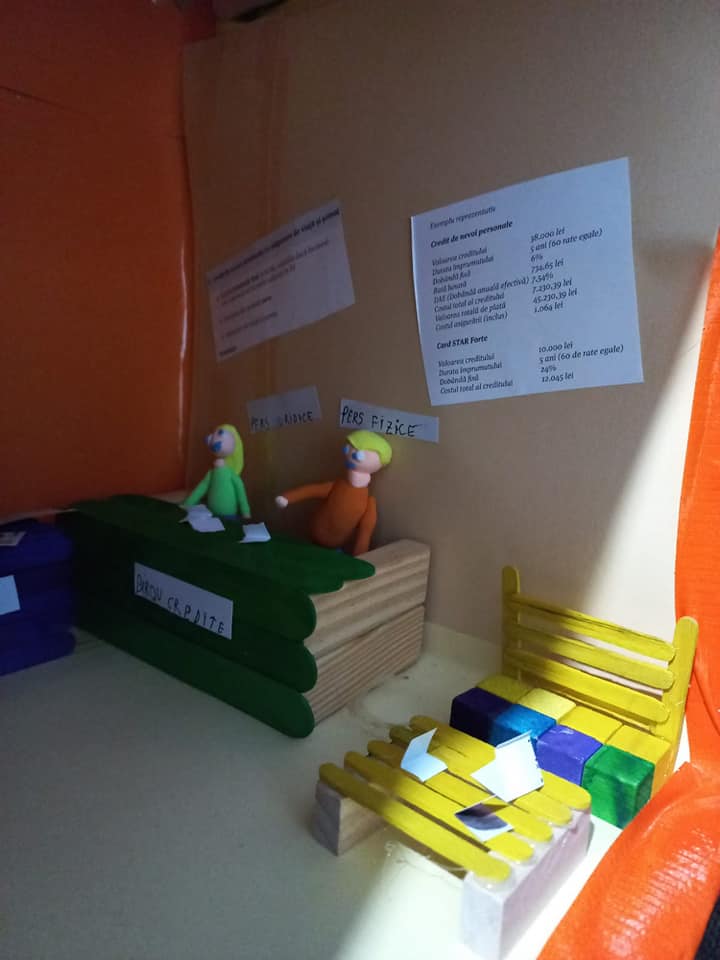 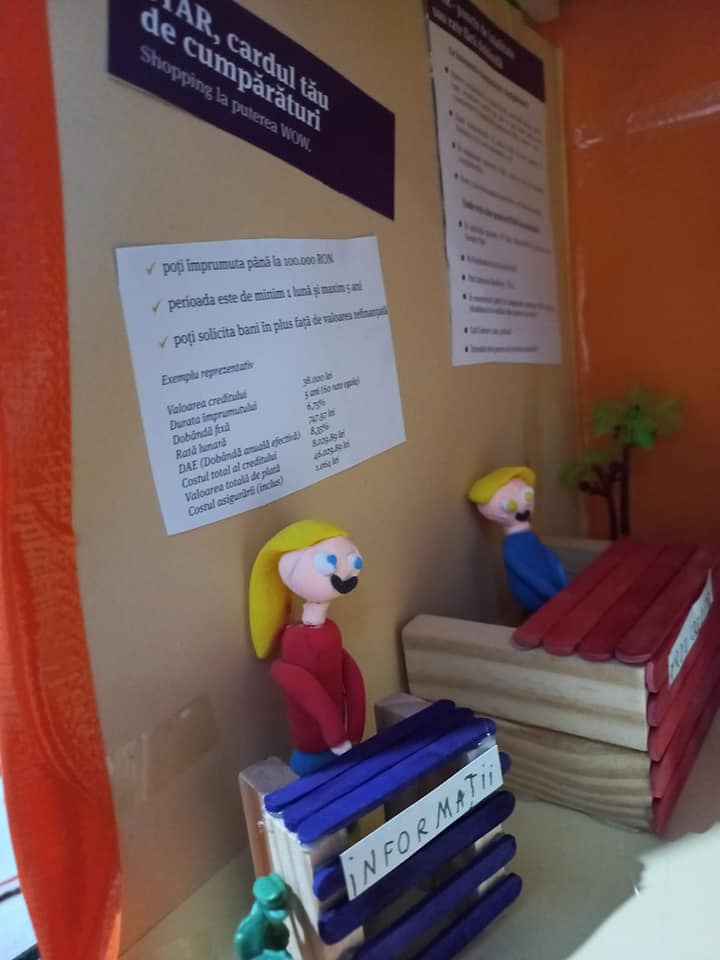 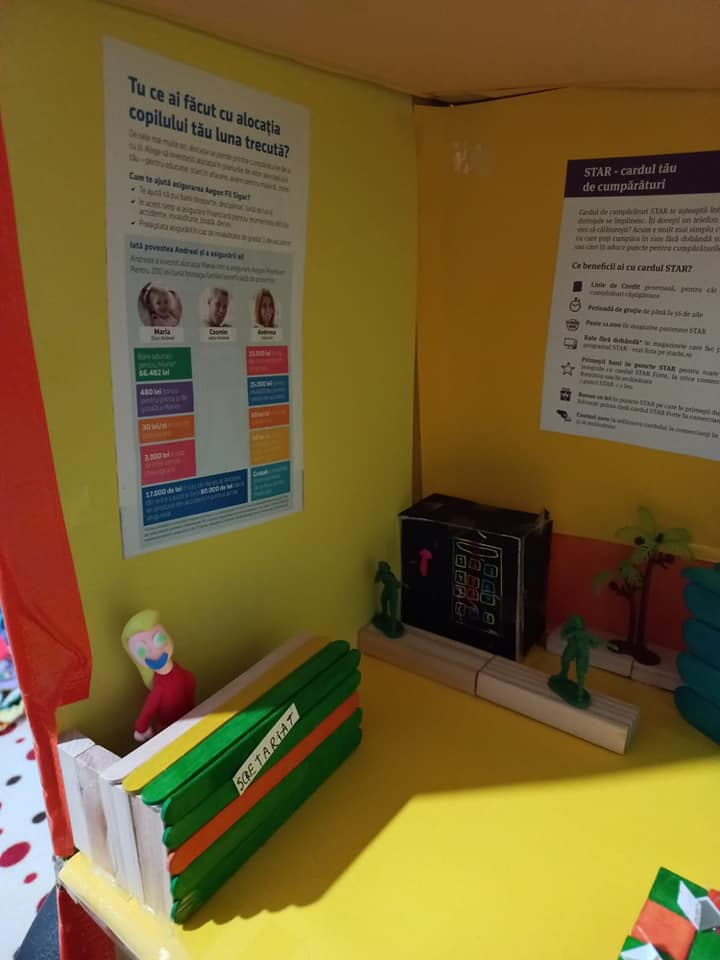 BANCAEL ZOGBHY ANTOINE
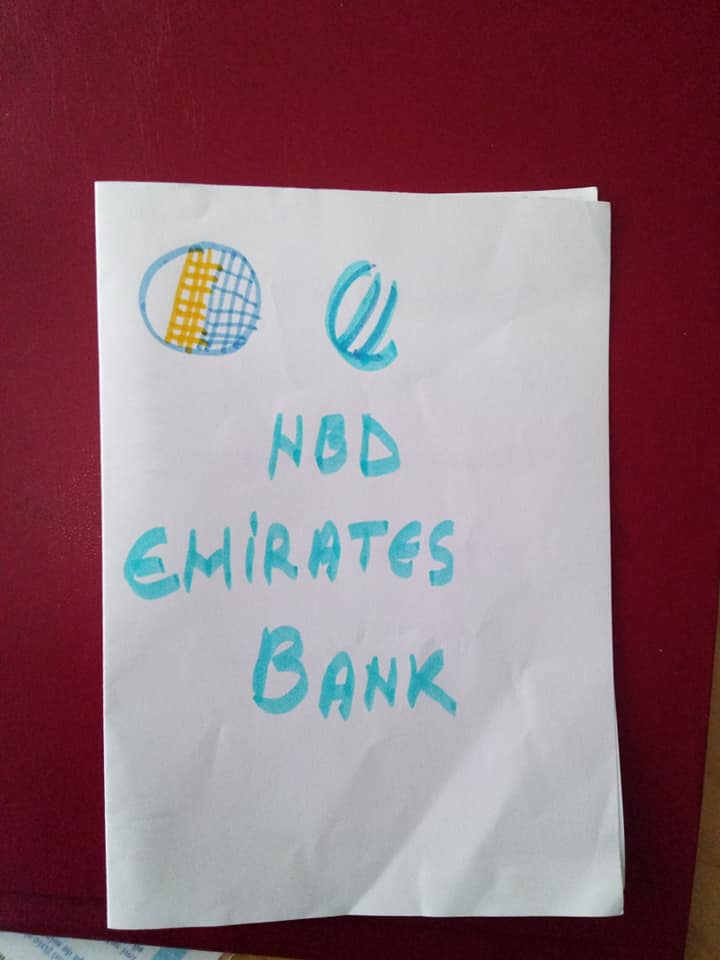 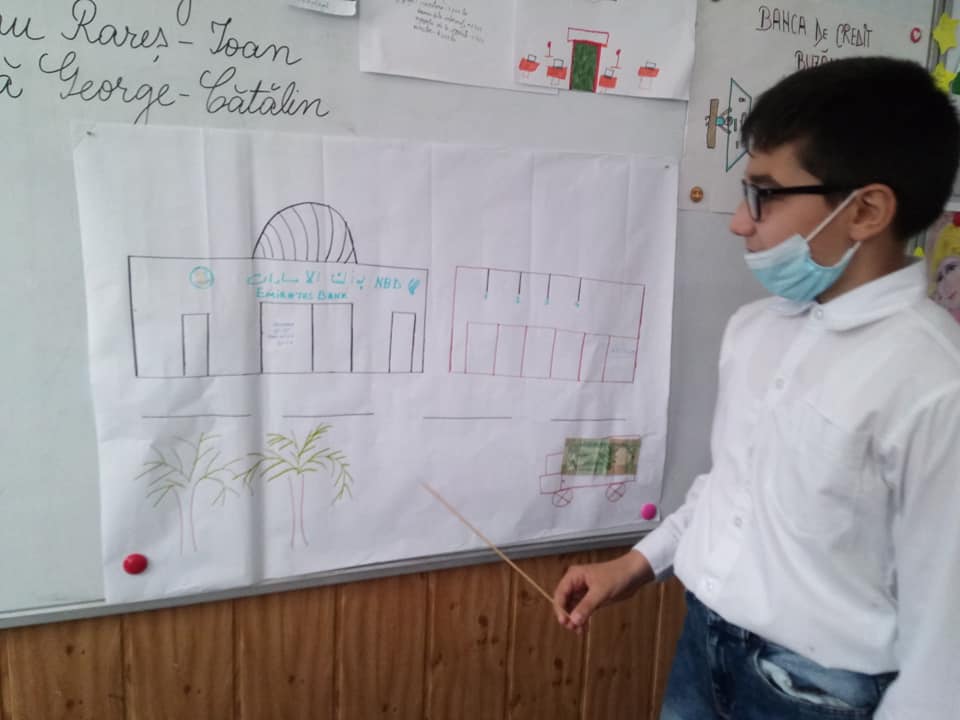 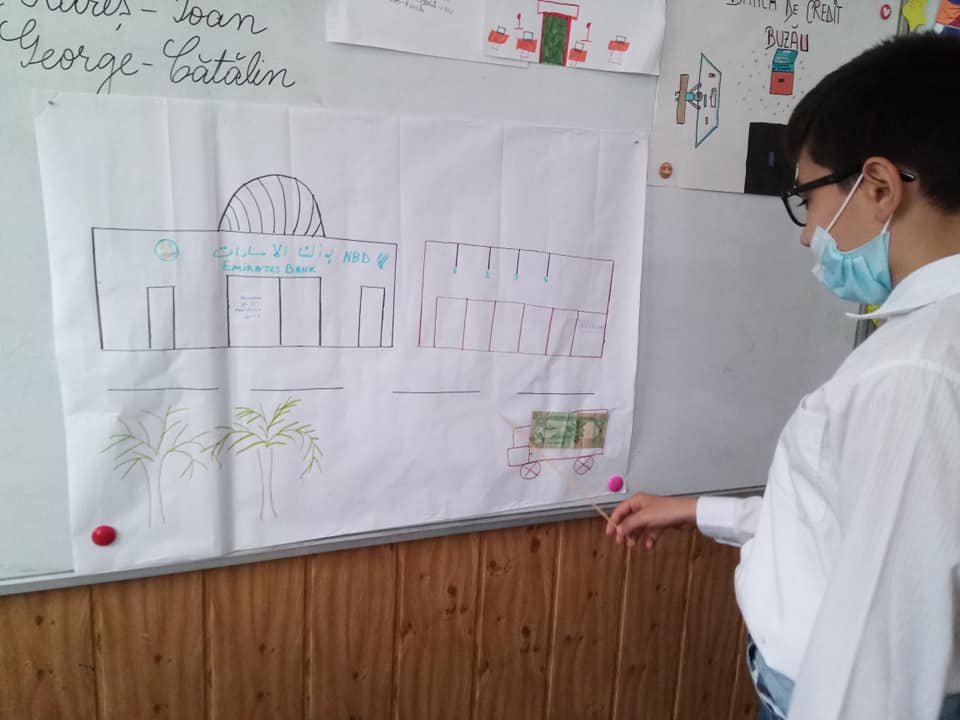 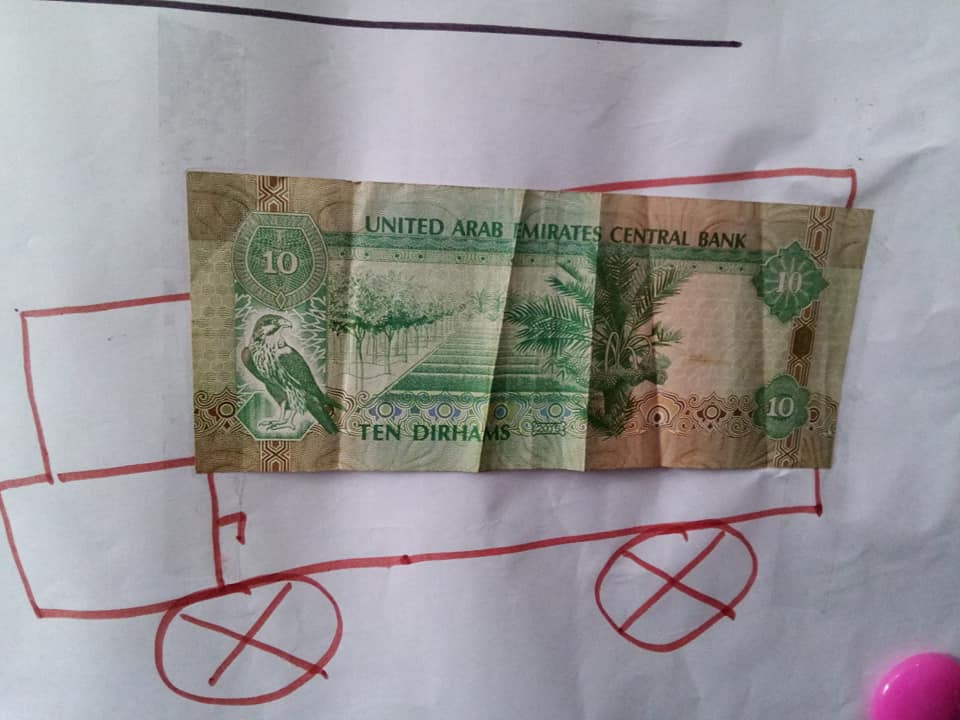 BANCADINU EMILIAN
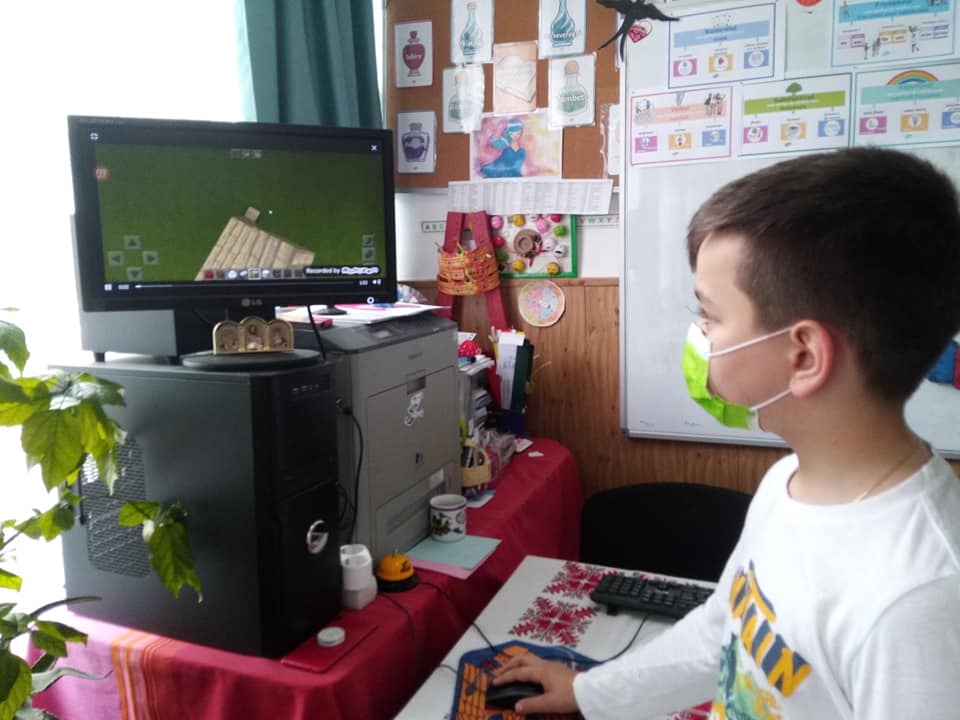 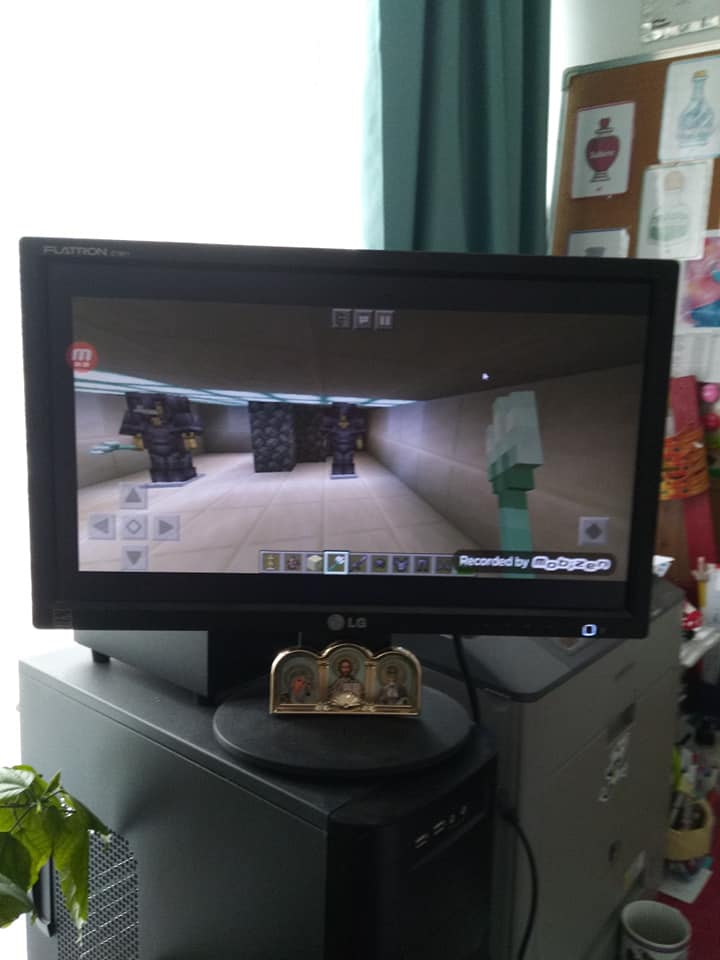 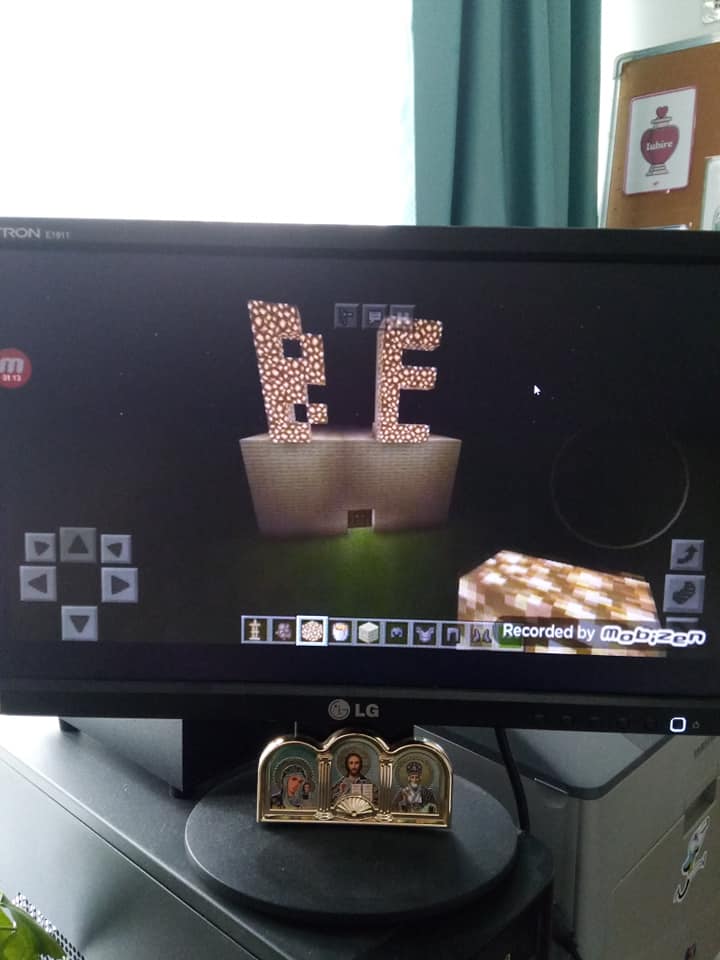 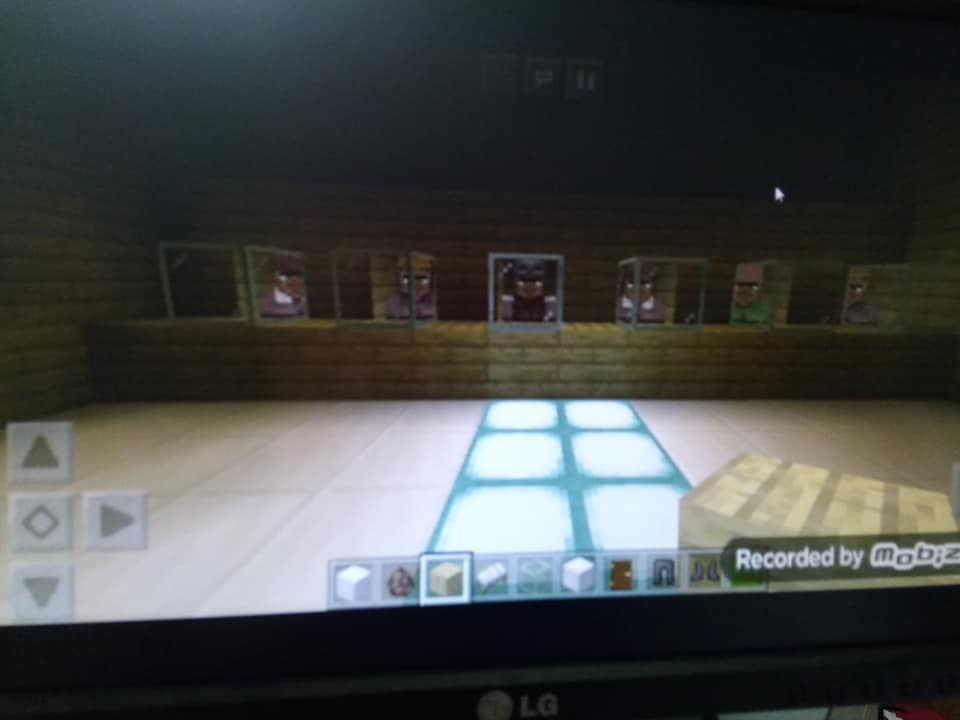 BANCAPĂTRĂNOIU MARIA și JIPA EMIL
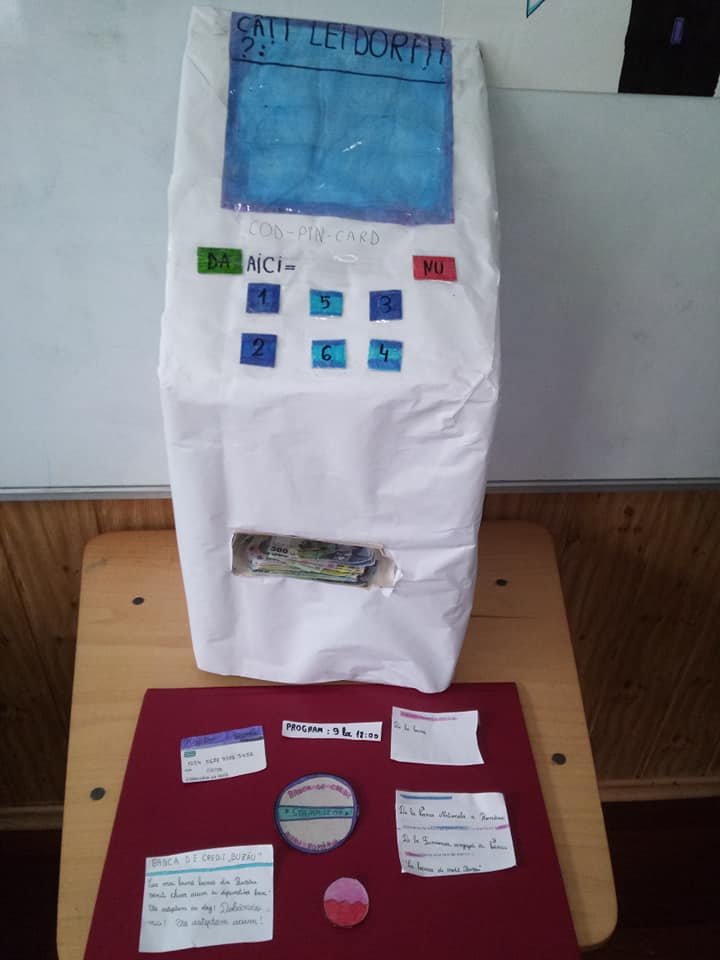 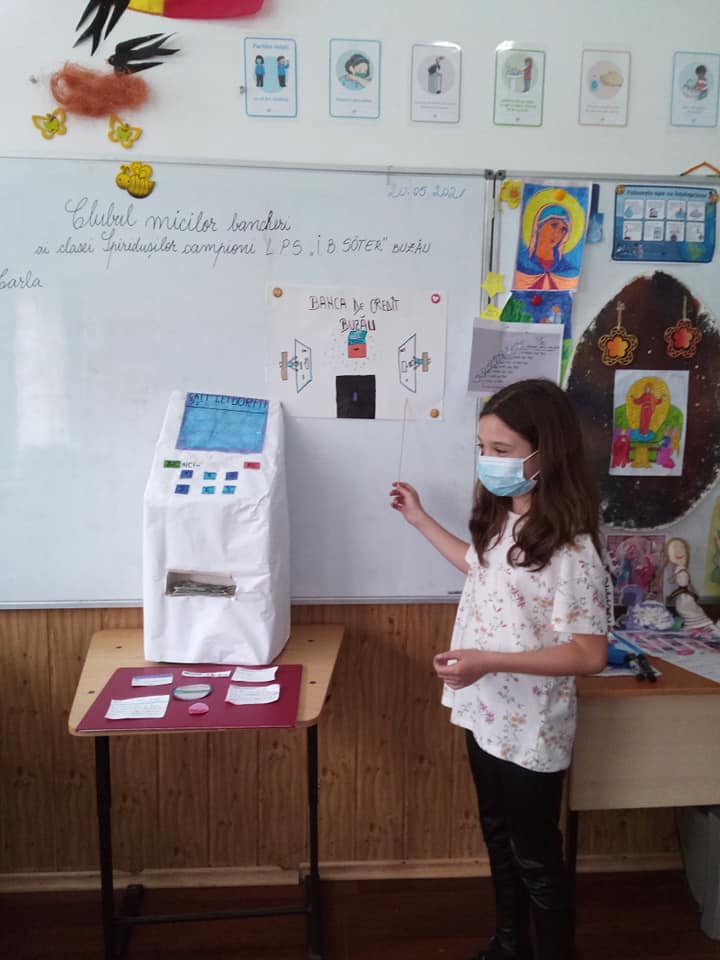 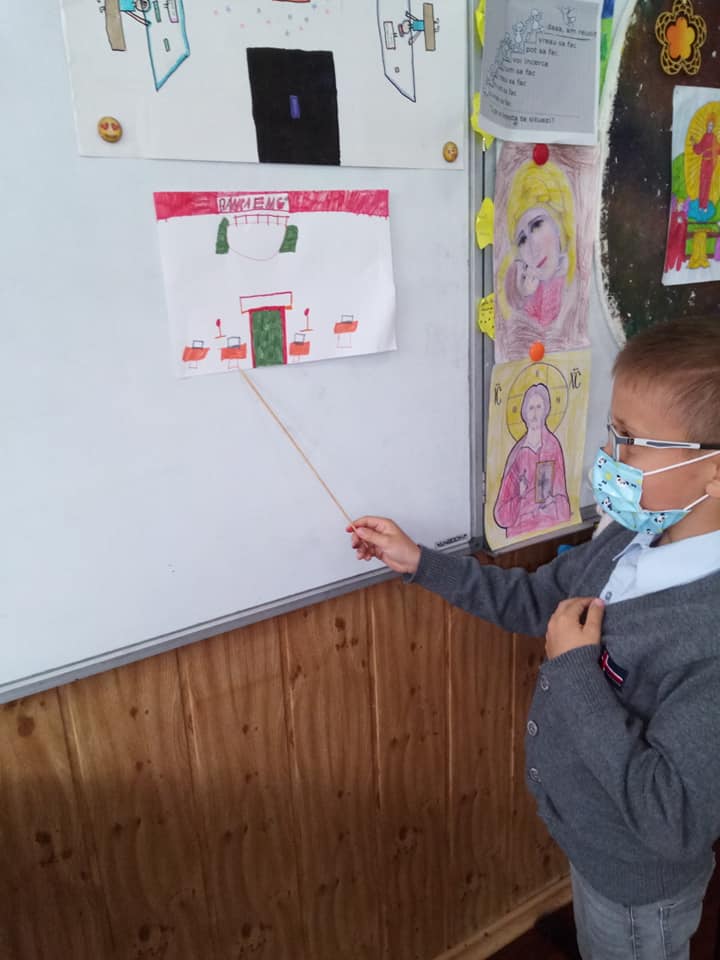 BANCOMATULBUCĂTARU LAURA, OLTEANU ANDREEA și TUDOR AIDA
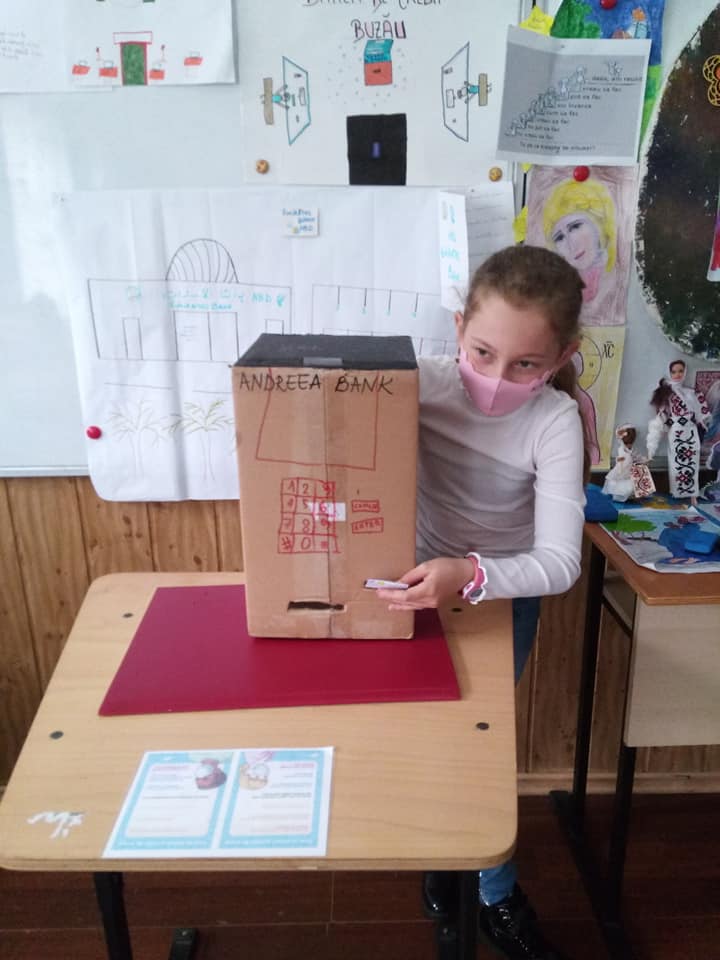 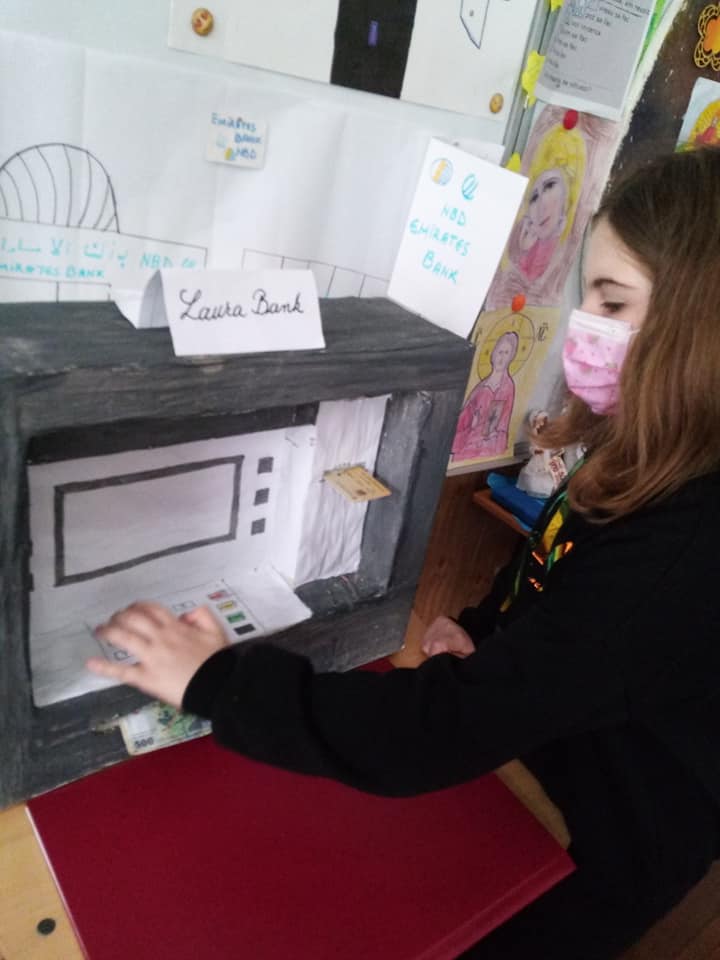 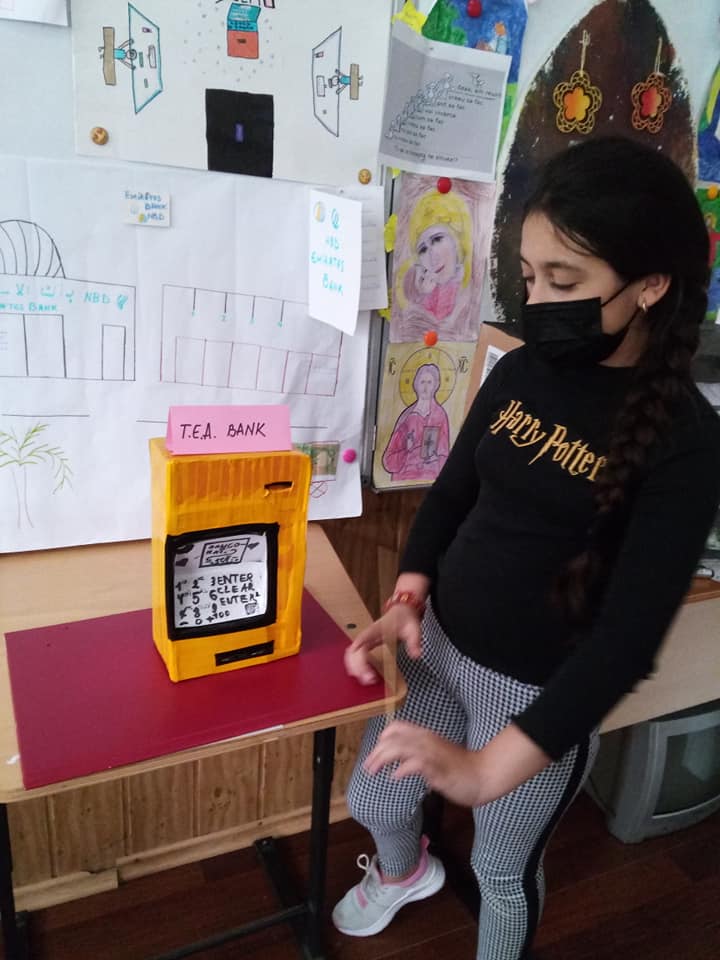 JOCURI DE ROL
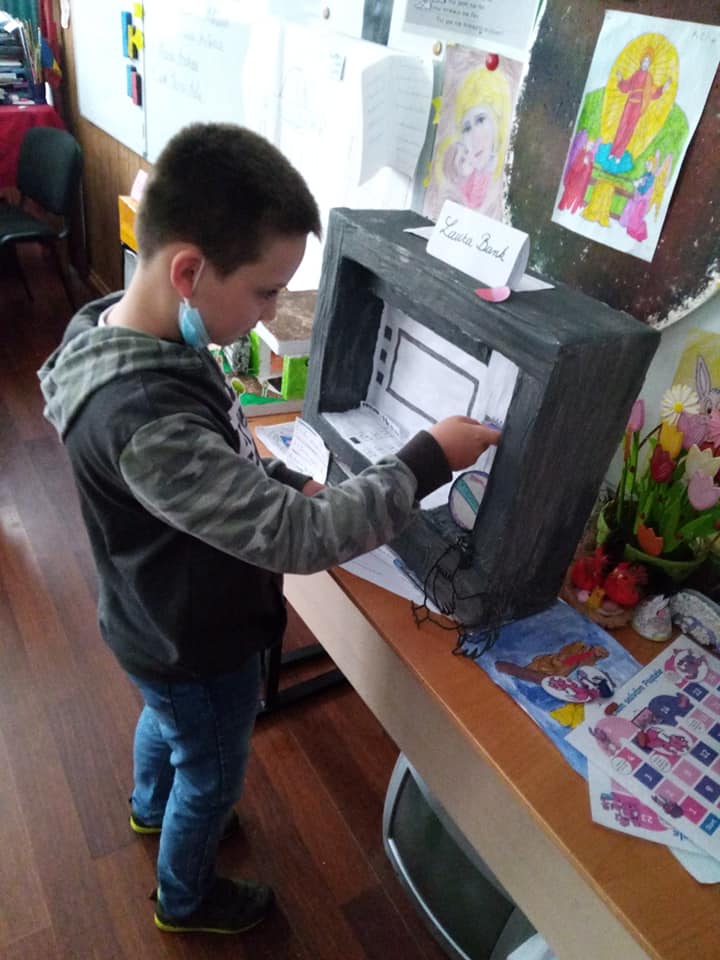 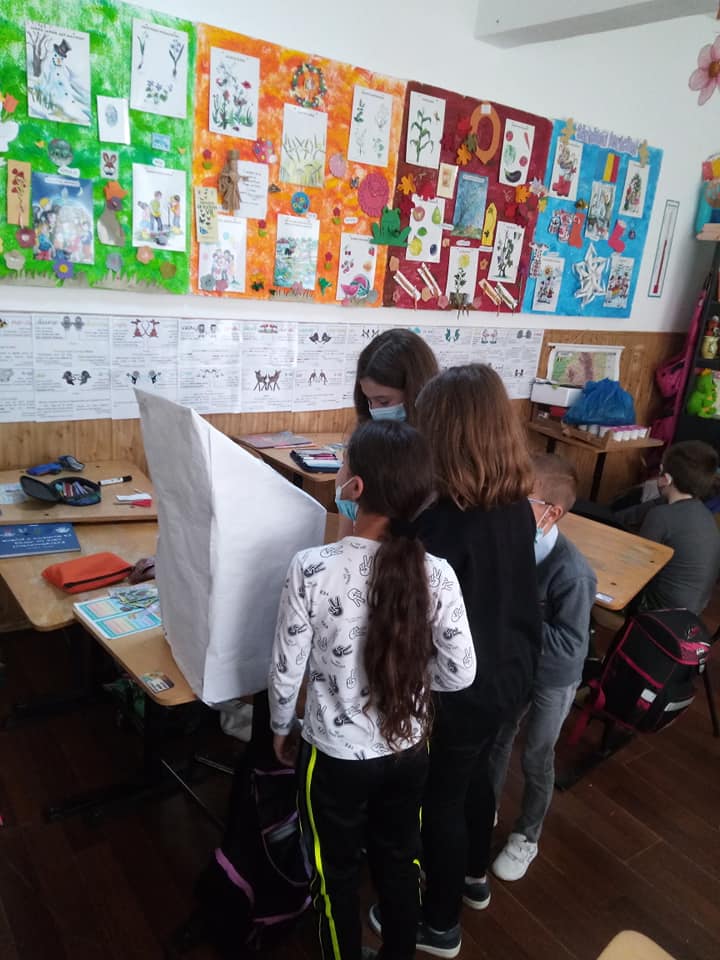 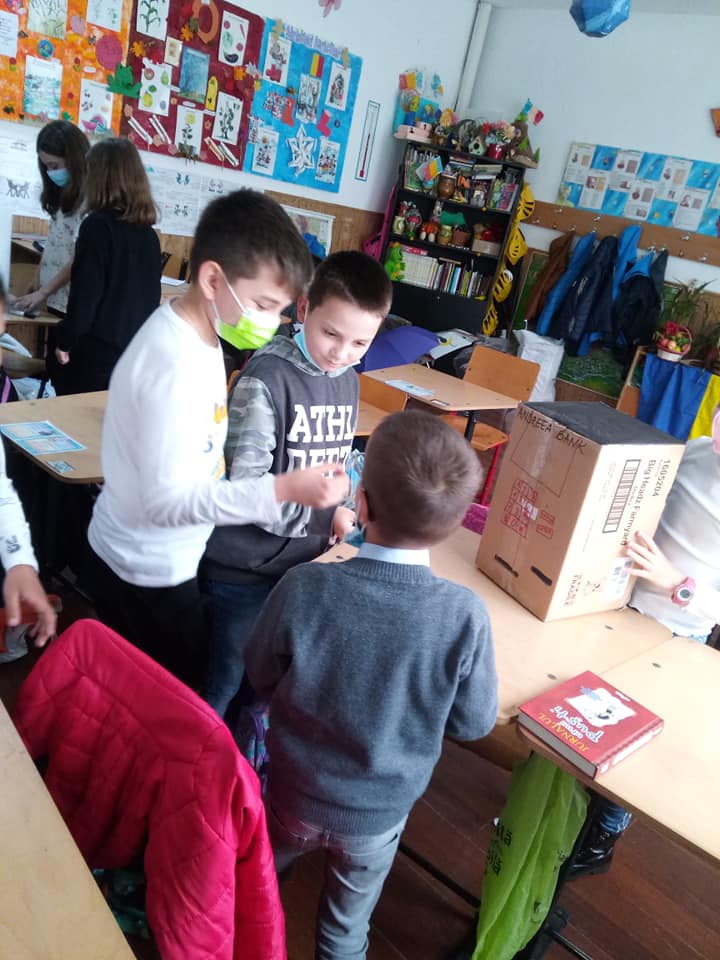 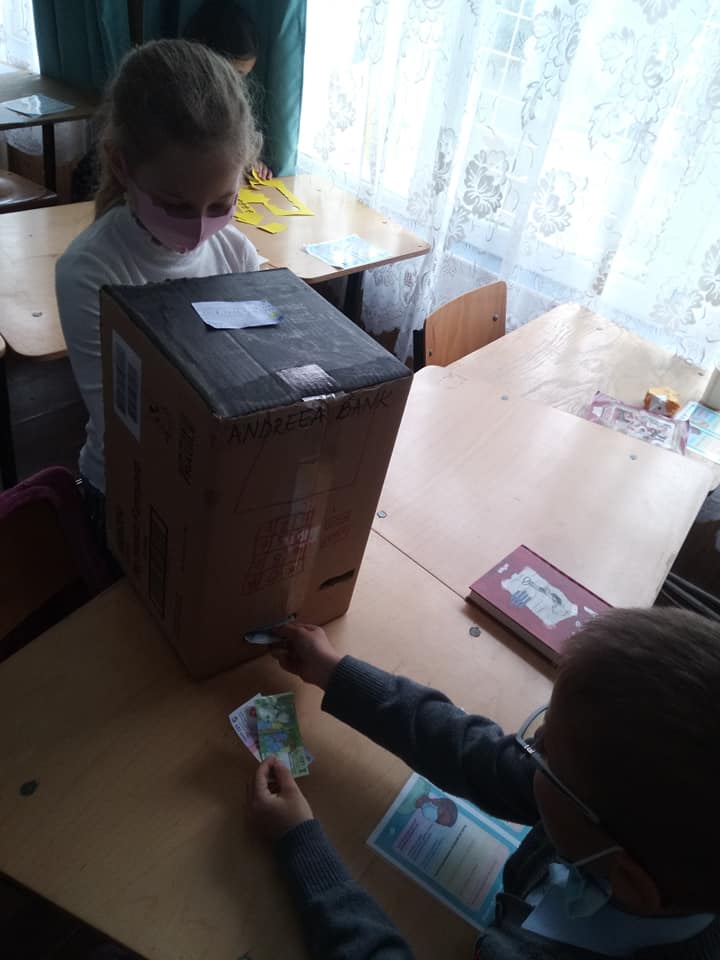 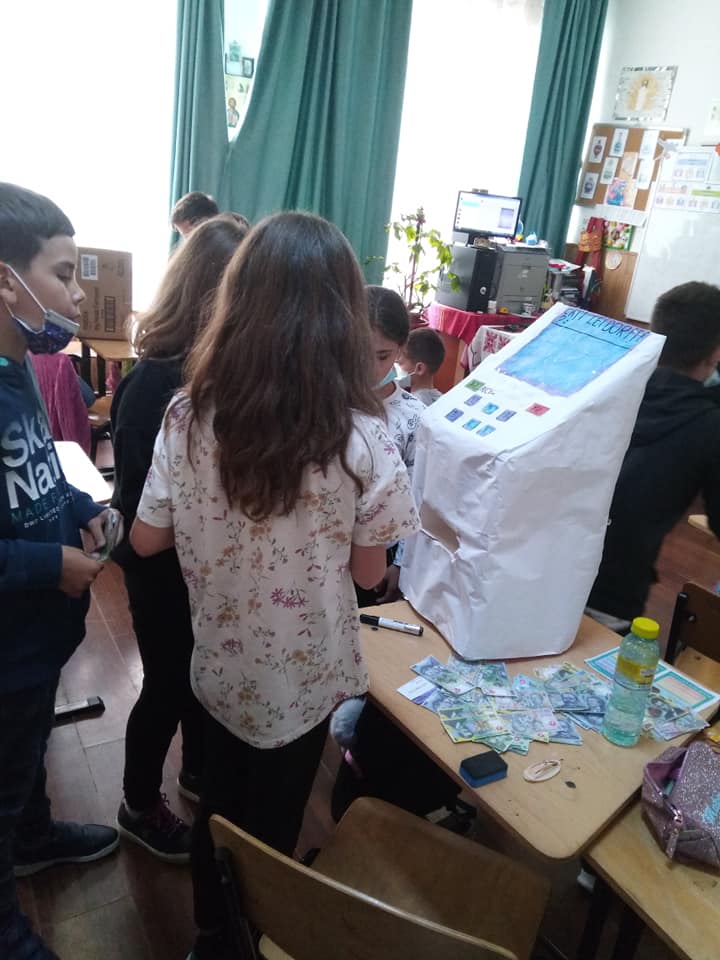 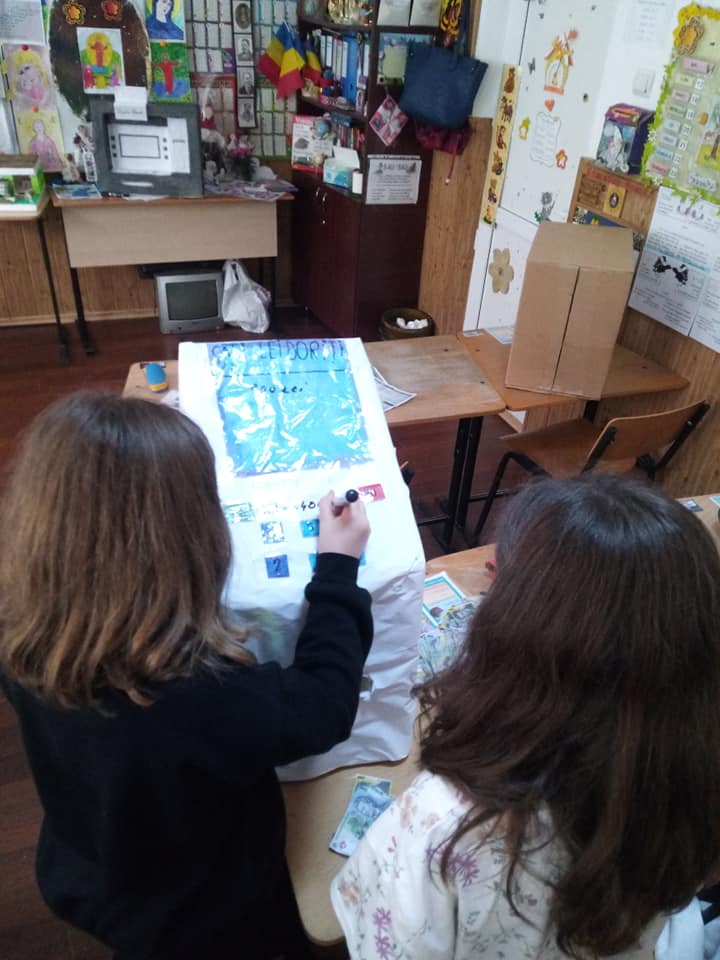 RĂSPLATA BINEMERITATĂ
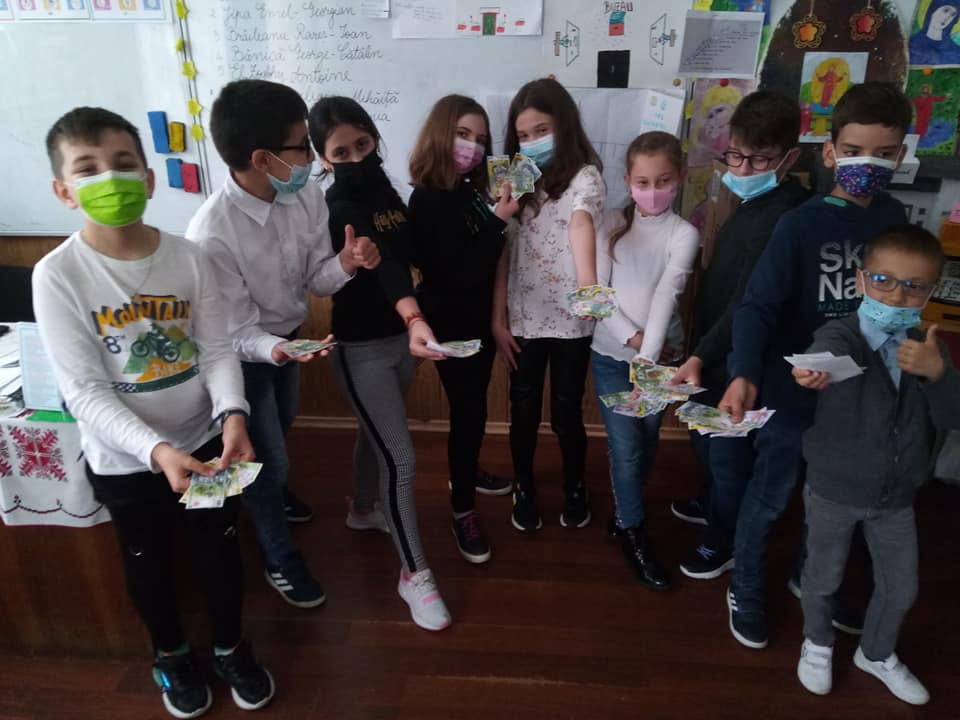 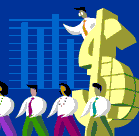 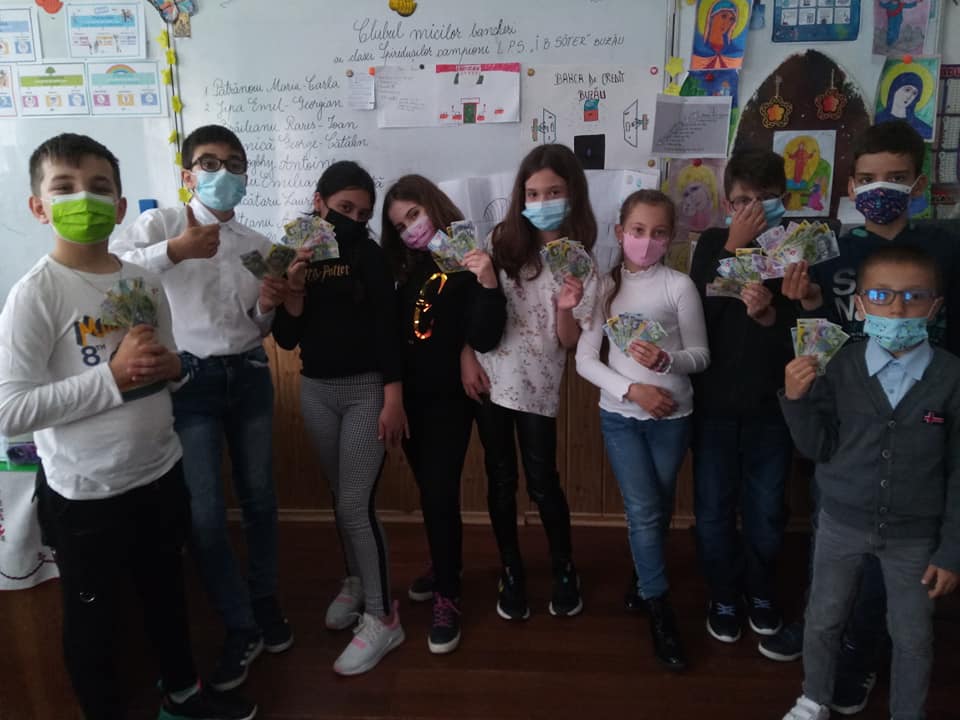 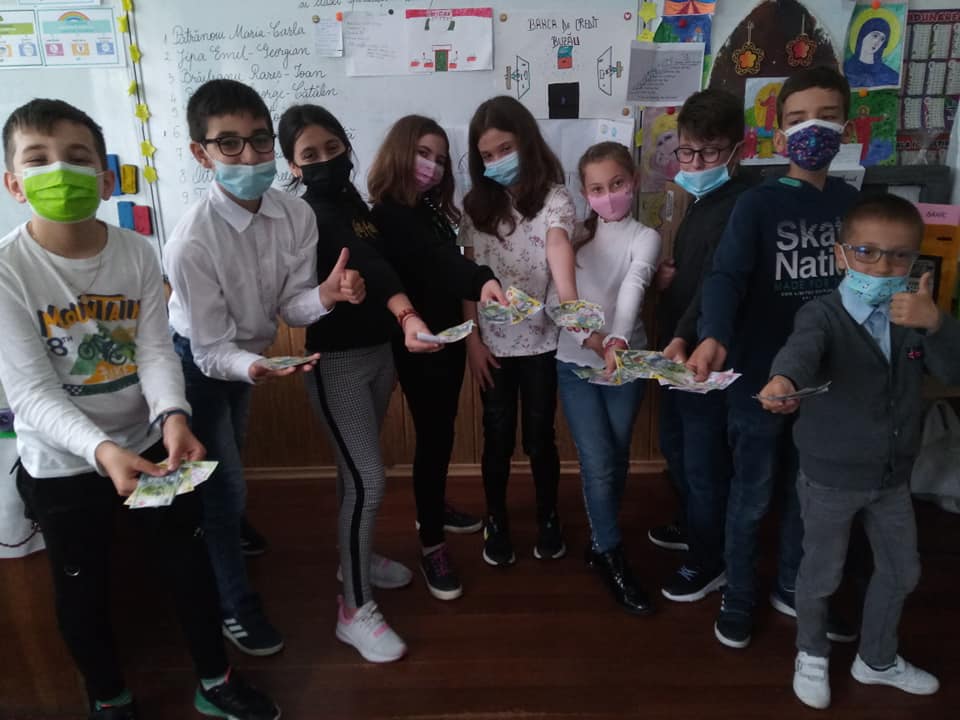